HISTORY
1. Who was       King of England first?

 Charles II,





 Henry VIII,






 Richard I
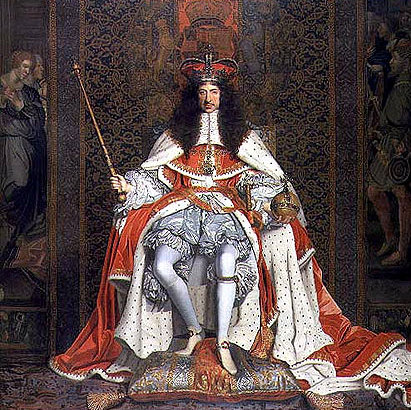 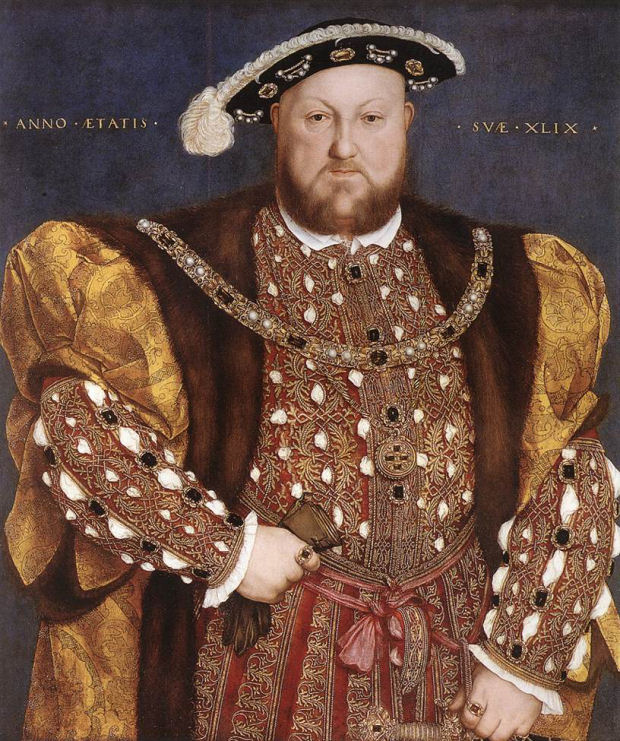 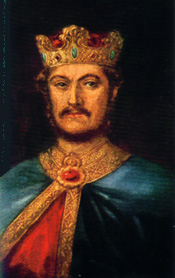 HISTORY
2. In Tudor times, did women use whalebones for

 cooking,


 clothing,


 cleaning
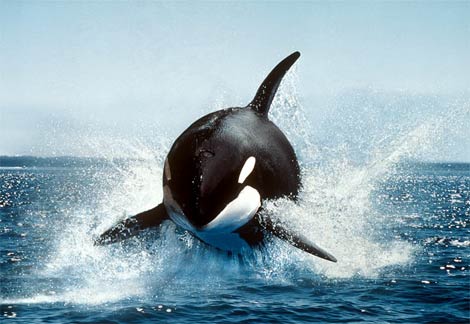 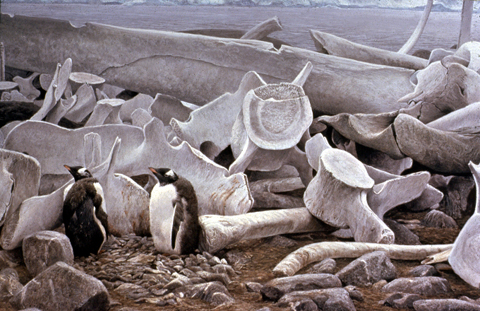 HISTORY
3. When did Christopher Columbus discover America ?

 In 1592,

 In 1302,

 In 1492
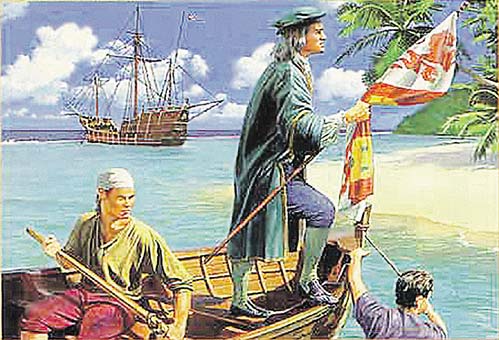 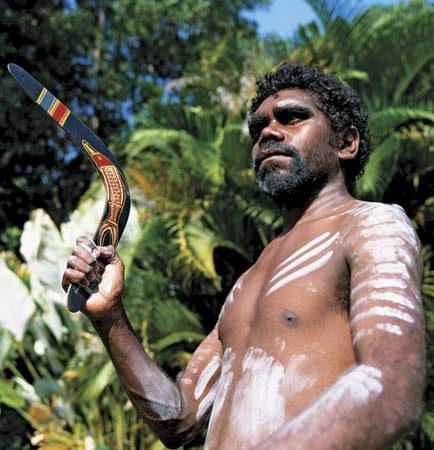 HISTORY
4. Which people were Australian aborigines?



 The Vikings,




 The Romans,





 The Nomads
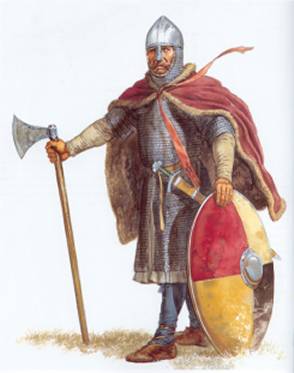 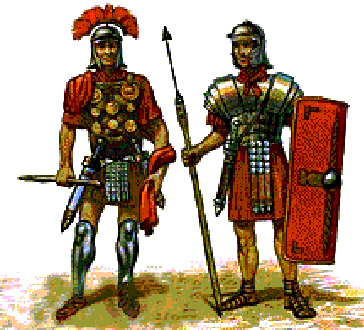 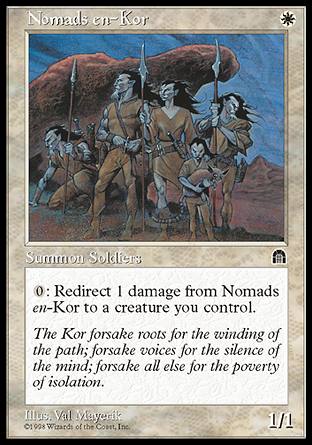 HISTORY
5. Which of the following has survived  in New Zealand from the era of the dinosaurs?



 Weta (the largest and heaviest insect in the world),



 Kiwi (a bird which cannot fly),




 tuatara (a reptile)
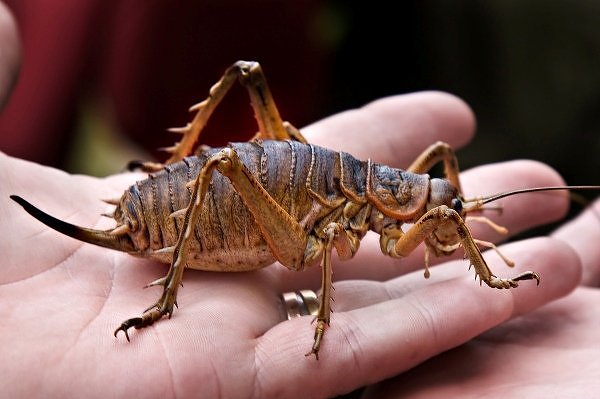 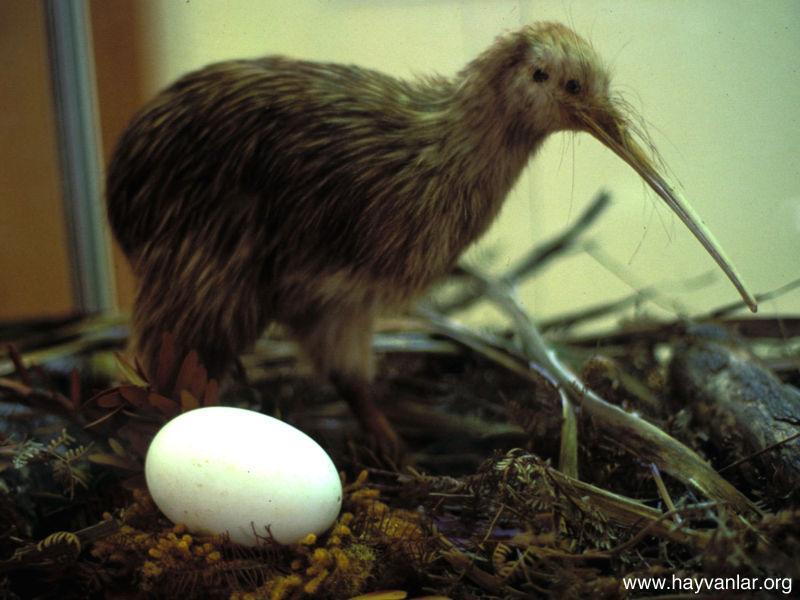 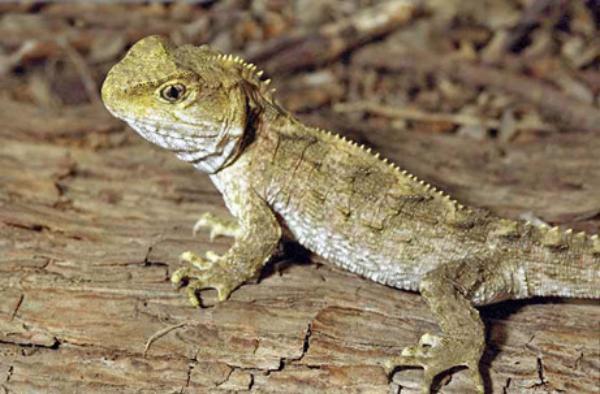 HISTORY
6. The Crees, Mohawks, Iroquois, Sioux, Innuits - are these native peoples  from

Canada

America

Australia
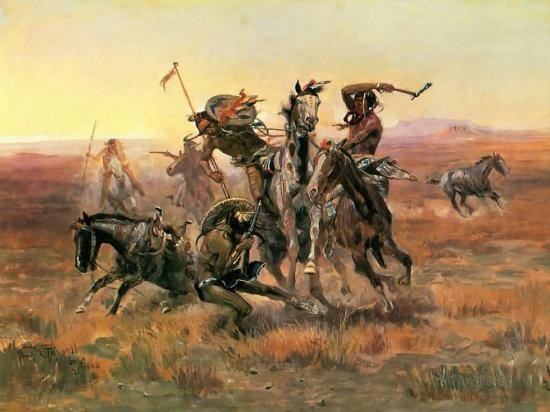 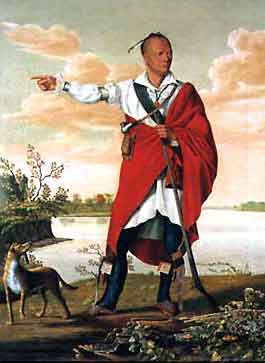 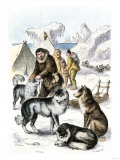 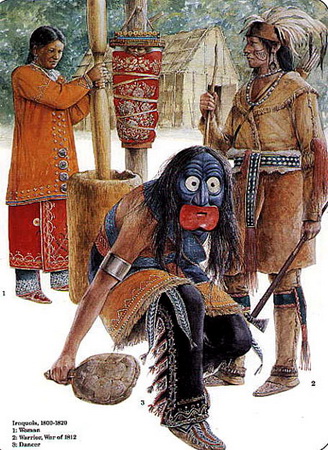 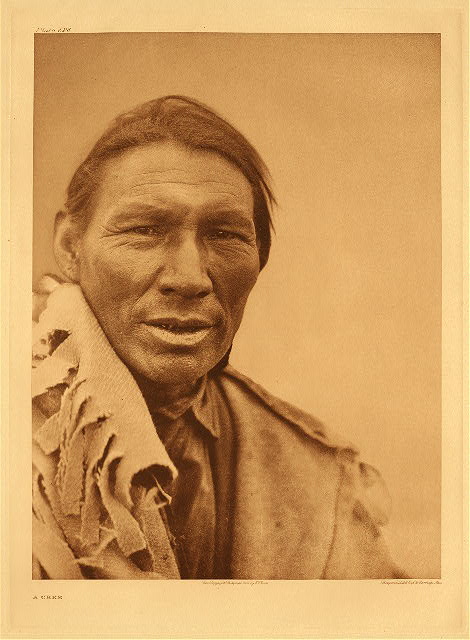 HISTORY
HISTORY
1.  Who was       King of England first?

 Charles II,





 Henry VIII,






 Richard I
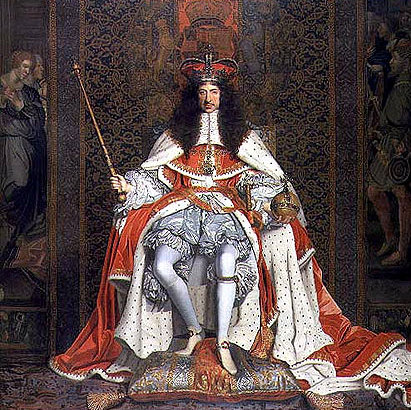 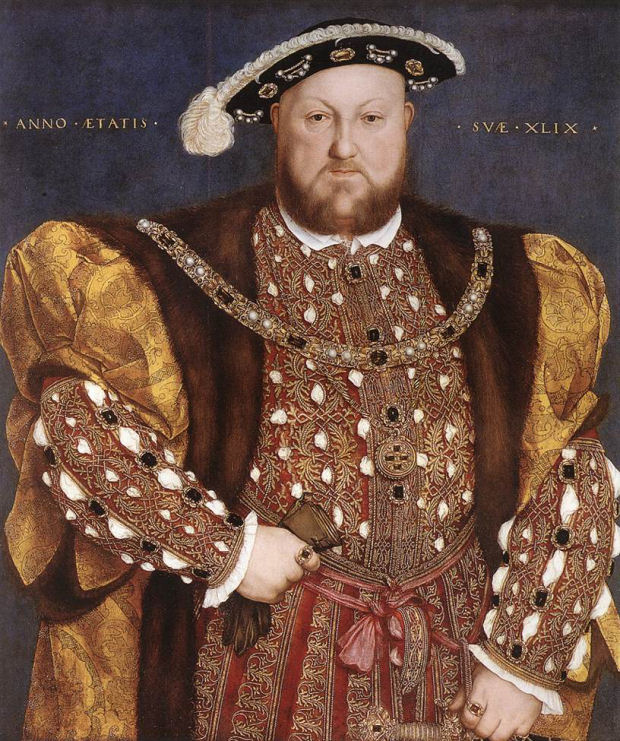 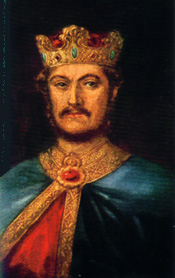 HISTORY
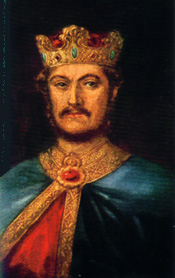 Who was King of England first?

Charles II, 1649-1685

Henry VIII, 1509-1547

Richard I – 1189-1199
HISTORY
2. In Tudor times, did women use whalebones for

 cooking,


 clothing,


 cleaning
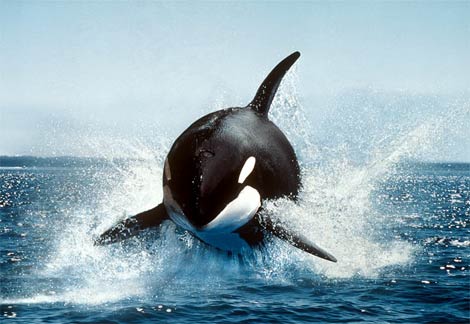 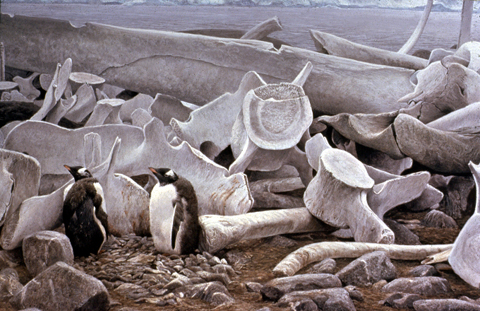 HISTORY
2. In Tudor times, did women use whalebones for

 cooking,



 clothing,



 cleaning
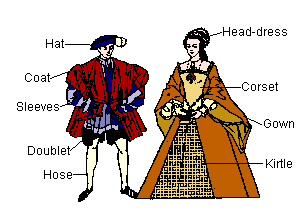 HISTORY
3. When did Christopher Columbus discover America ?

 In 1592,

 In 1302,

 In 1492
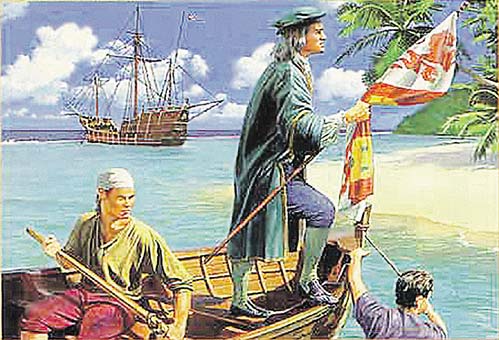 HISTORY
3. When did Christopher Columbus discover America ?

 In 1592,

 In 1302,

 In 1492
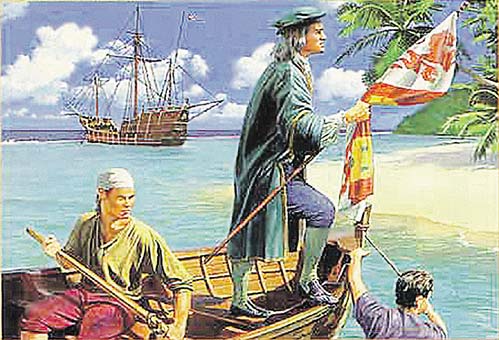 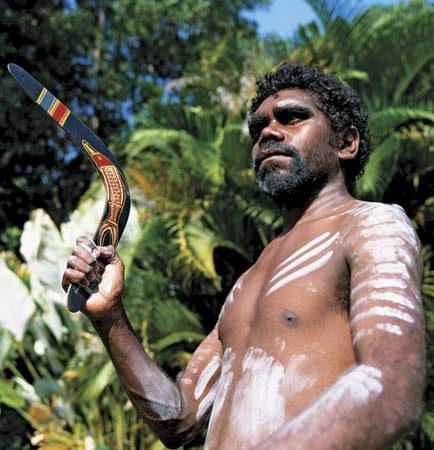 HISTORY
4. Which people were Australian aborigines?



The Vikings,




The Romans,





The Nomads
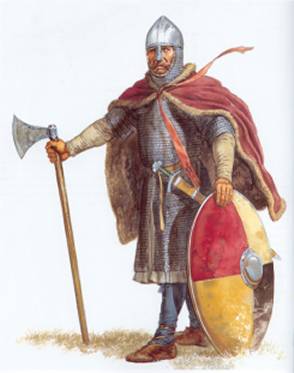 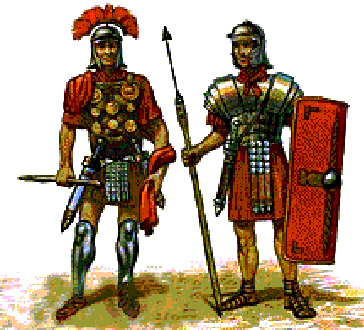 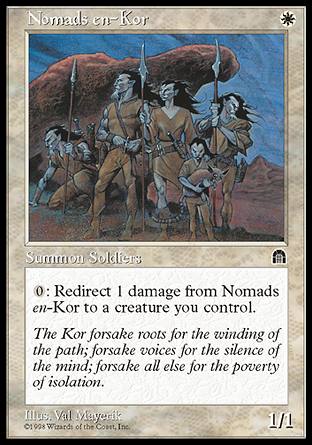 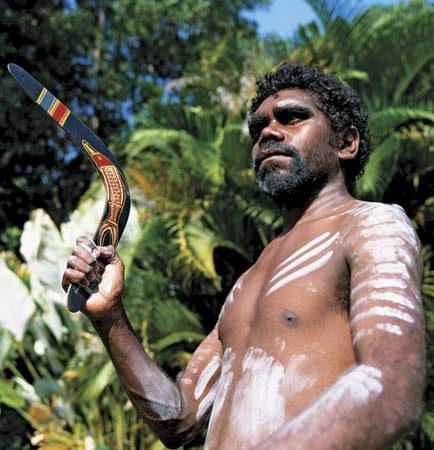 HISTORY
4. Which people were Australian aborigines?



The Vikings,




The Romans,





The Nomads
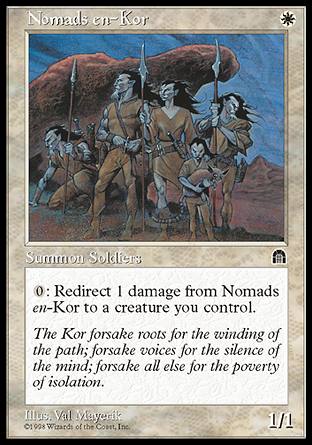 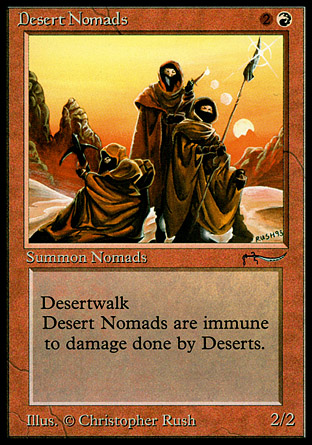 HISTORY
5. Which of the following has survived  in New Zealand from the era of the    
                          dinosaurs?



 Weta (the largest and heaviest insect in the world),



 Kiwi (a bird which cannot fly),




 tuatara (a reptile)
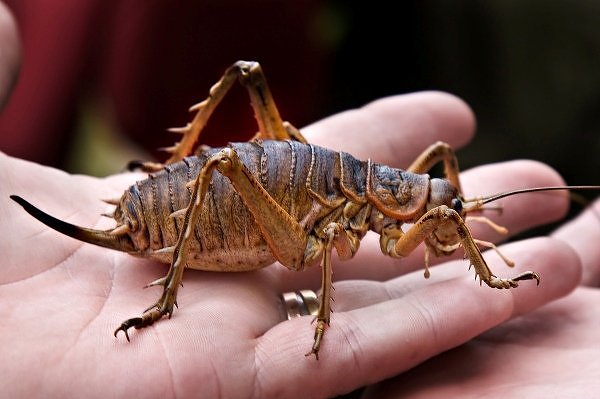 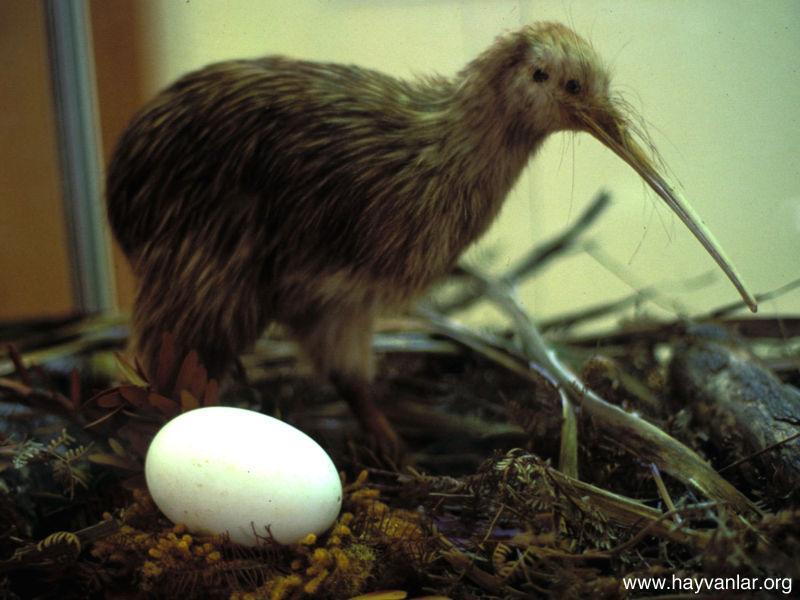 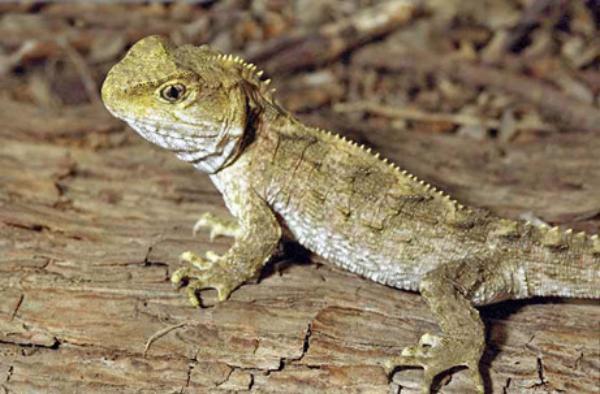 HISTORY
5. Which of the following has survived  in New Zealand from the era of the 
                        dinosaurs?



 Weta (the largest and heaviest insect in the world),



 Kiwi (a bird which cannot fly),




 tuatara (a reptile)
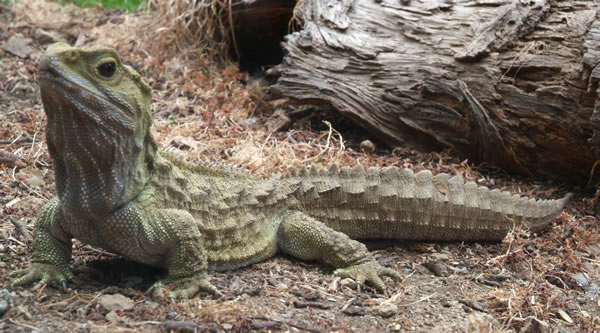 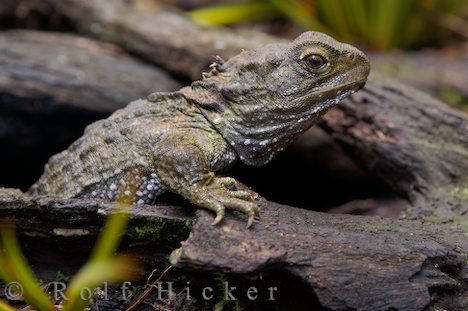 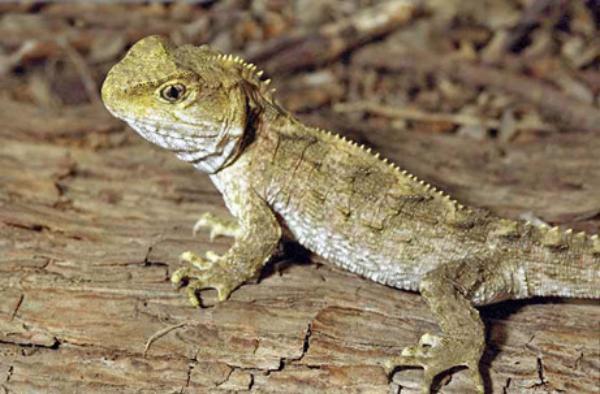 HISTORY
6. The Crees, Mohawks, Iroquois, Sioux, Innuits - are these native peoples  from

Canada

America

Australia
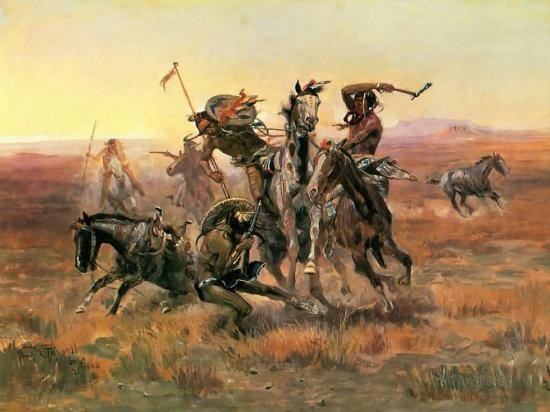 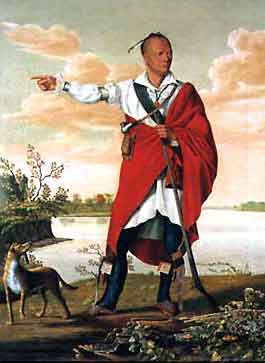 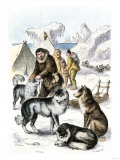 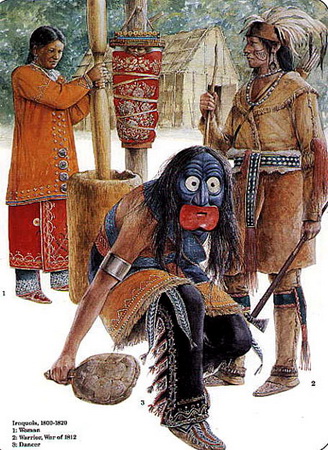 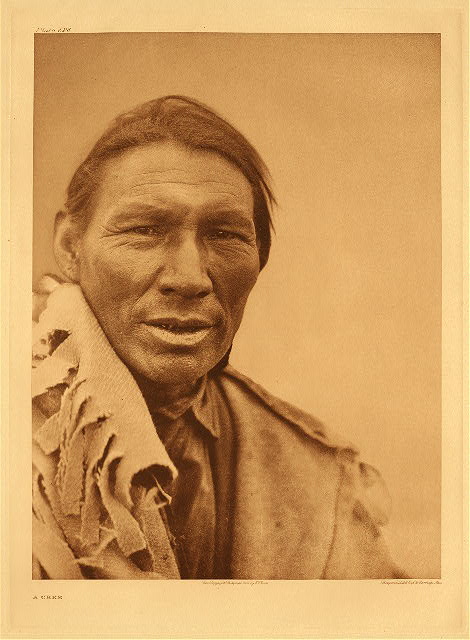 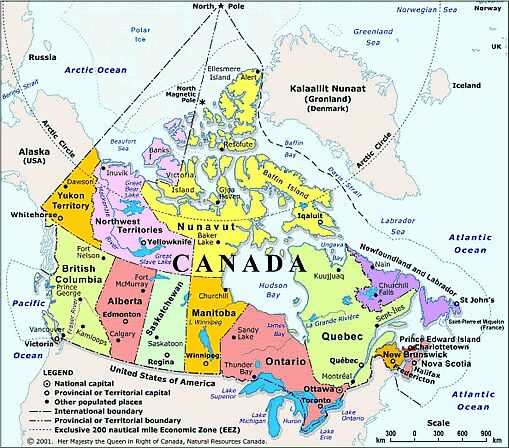 HISTORY
6. The Crees, Mohawks, Iroquois, Sioux, Innuits - are these native peoples  from

Canada

America

Australia
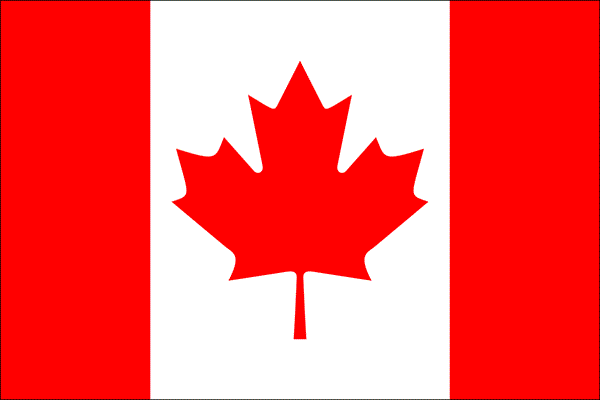 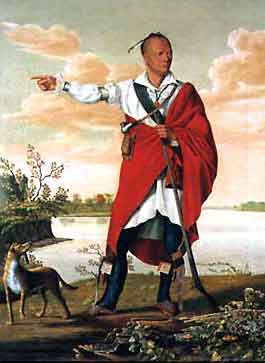 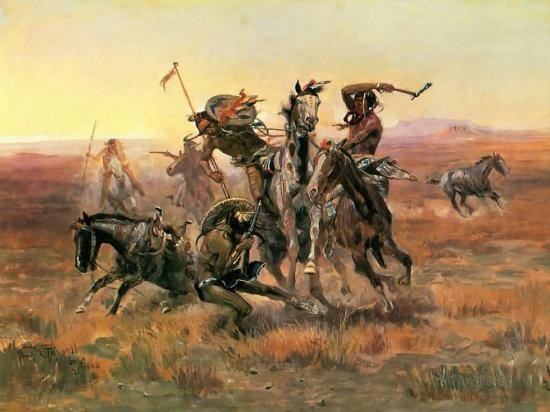 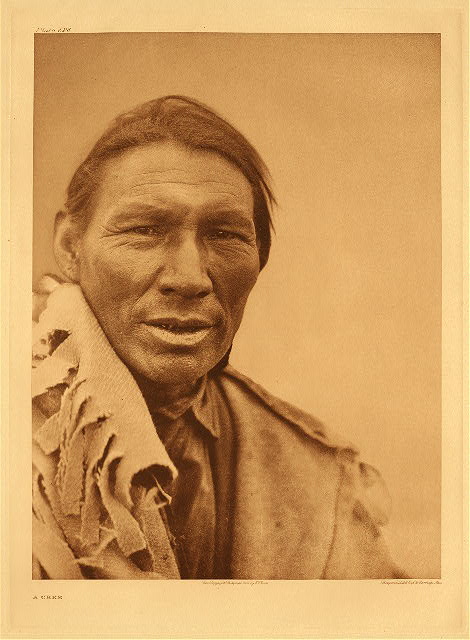 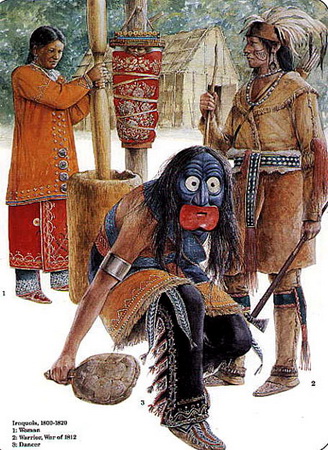 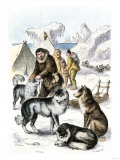